e-handout
To have these notes 
without taking notes
Go to OrHaOlam.com
Click on downloads, 
messages, 2019
[Speaker Notes: .]
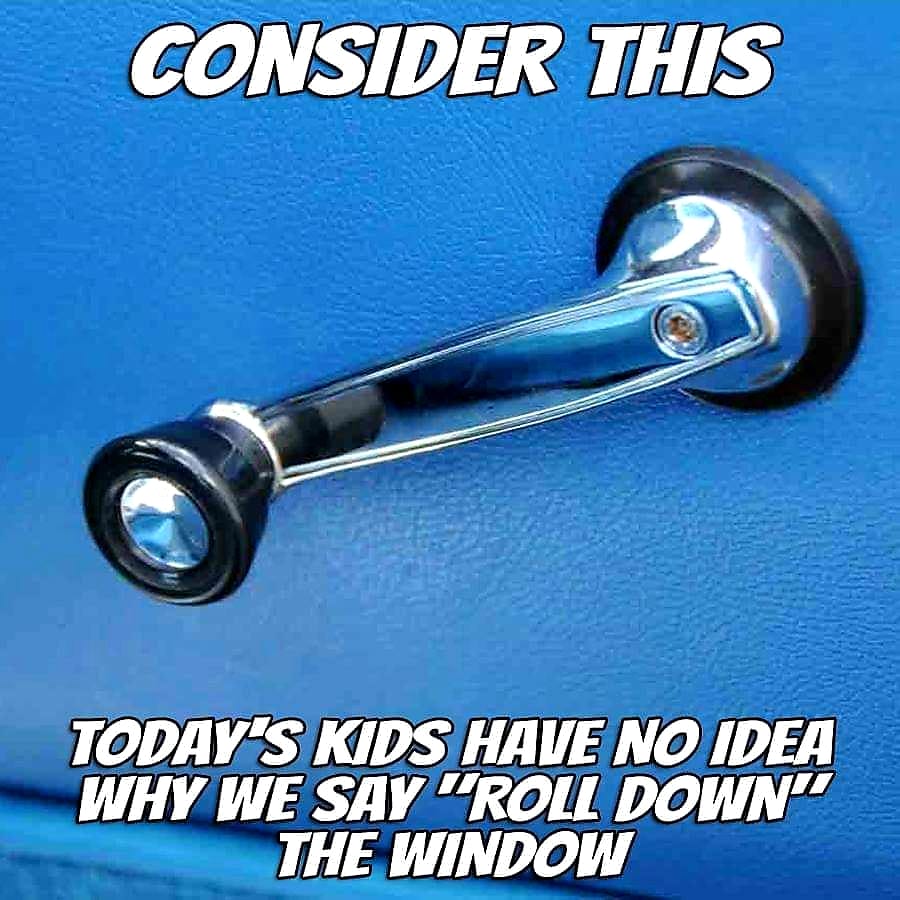 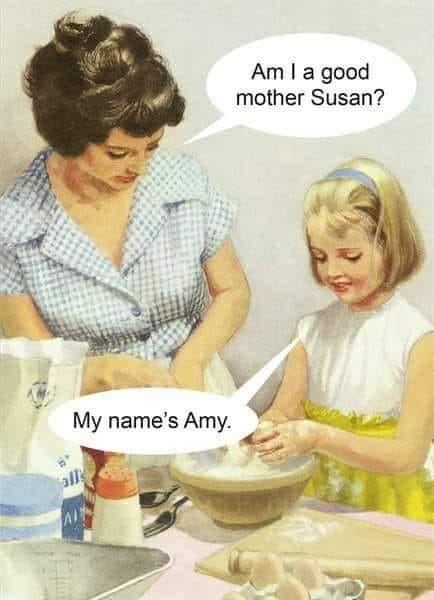 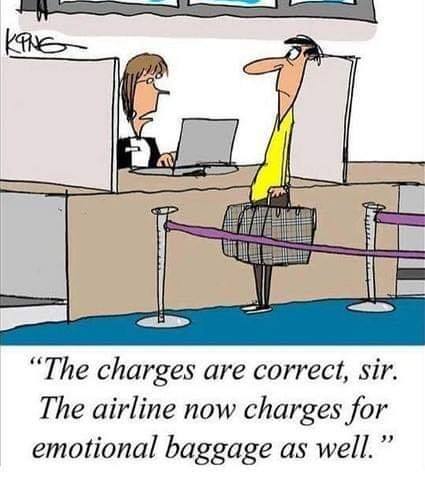 [Speaker Notes: Used last week, but only 88 people here.  Also, take Thrive.   We’ll help if you need.]
In a few weeks, Israel's south will be transformed into a beautiful red sea of ​​flowers of countless anemones. The north-western Negev area surrounding Gaza is especially known for this phenomenon. Far too much of the nature in this area has fallen victim to the fire-kite terrorism that originated from Gaza in the last year. But nature and life are stronger than the will of our enemies. "No fire-kite can completely destroy what God has created," said Ilan of Sederot. "Flowers are beginning to grow again and people have helped us through this."
[Speaker Notes: Ezk: most beautiful of all lands.]
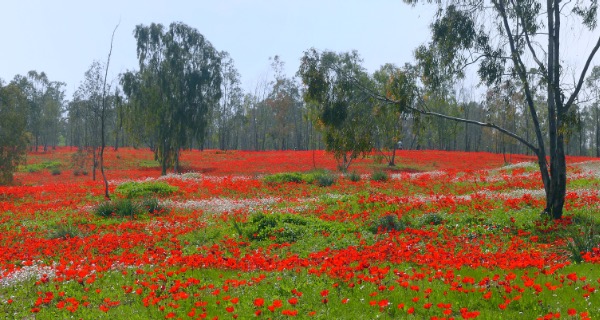 [Speaker Notes: For the Prophet Ezekiel, Israel is “the most beautiful of all lands” (Chap. 20:6]
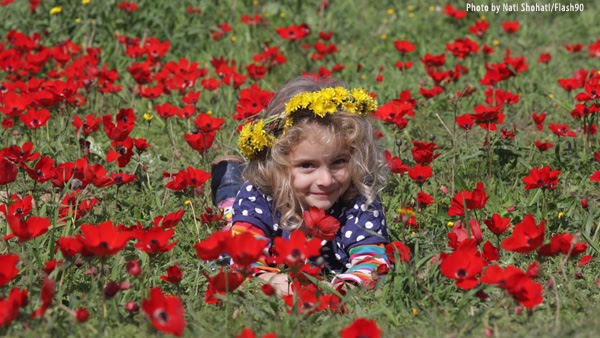 Life finds a way.
[Speaker Notes: Life finds a way.
Jurassic Park]
מַתִּתְיָהוּ Mattityahu  
(Matthew) 26:26-29
Mattityahu (Matthew) 26:26
כַּאֲשֶׁר אָכְלוּ לָקַח יֵשׁוּעַ לֶחֶם, בֵּרֵךְ וּבָצַע וְנָתַן לַתַּלְמִידִים בְּאָמְרוֹ: ”קְחוּ וְאִכְלוּ, זֶה גּוּפִי.“    
  
    While they were eating, Yeshua took a piece of matzah, made the b’rakhah, broke it, gave it to the talmidim and said, “Take! Eat! This is my body!”
[Speaker Notes: Communication, community, even revelation is a big thing during meals!

For example, 4 chapters after 10 commandments given, Shmot/Ex 20…]
Shmot/Ex 24.8-9 Then Moses took the blood, sprinkled it on the people, and said, “Behold the blood of the covenant, which Adoni has cut with you, in agreement with all these words. Moshe, Aharon, Nadav, Avihu and seventy of the leaders went up; and they saw the God of Isra’el.
Shmot /Ex 24.10-11 Under his feet was something like a sapphire stone pavement as clear as the sky itself. He did not reach out his hand against these notables of Isra’el; on the contrary, they saw God, even as they were eating and drinking.
[Speaker Notes: Revelation during mealtime!

A few verses before the verse in Matityahu above, message two weeks ago…]
Mattityahu (Matthew) 26:21
וְכַאֲשֶׁר אָכְלוּ אָמַר: ”אָמֵן אוֹמֵר אֲנִי לָכֶם, אֶחָד מִכֶּם יַסְגִּירֵנִי.“    
    
  And as they were eating, he said,   “Yes, I tell you that one of you is going to betray me.”
Order of the modern Passover Seder Haggadah [booklet], parts of it possibly as old as 200 C.E.

Something like this in Yeshua’s day and Passover Seder.
First wine cup  Kiddush
Handwashing  [Footwashing?]
Dip in salt water
Break middle matzah
Tell the story with 4 Questions
Second cup and Diyaynu song
Second handwashing
Eat matzah
Eating  maror
Eating matzo and maror 
Holiday meal
[Speaker Notes: https://en.wikipedia.org/wiki/Passover_Seder]
Mt.26.20-21 When evening came, Yeshua reclined with the twelve talmidim;   
[no ten Haggadah activities] 
and as they were eating, he said, “Yes, I tell you that one of you is going to betray me.”
[Speaker Notes: Discussion of betrayal…[two weeks ago.]  

Much simpler flow]
Visualize: evening moved quickly, not like typical modern Seder
Mattityahu (Matthew) 26:26
כַּאֲשֶׁר אָכְלוּ לָקַח יֵשׁוּעַ לֶחֶם, בֵּרֵךְ וּבָצַע וְנָתַן לַתַּלְמִידִים בְּאָמְרוֹ: ”קְחוּ וְאִכְלוּ, זֶה גּוּפִי.“    
  While they were eating, Yeshua took a piece of matzah, made the b’rakhah, broke it, gave it to the talmidim and said, “Take! Eat! This is my body!”
[Speaker Notes: #7 on modern Seder order.   Evidently not following exactly כי already eating.  Point is, communal meal wasn’t small event. Qumran community meals were a significant community time.  

Significant, maybe shocking statement: “Take! Eat! This is My body!”]
Statement would be horrifying.
Vayikra/lev 3.17 It is to be a permanent regulation through all your generations wherever you live that you will eat neither fat nor blood.’”
Kosher meat is thoroughly bled.  Slaughter must be done by means of a swift, smooth cut of a sharp knife whose blade is free of any dent or imperfection.
Then meat is soaked in salt [or Kefir] to extract remaining blood.
[Speaker Notes: https://www.myjewishlearning.com/article/kosher-slaughtering-an-introduction/

Animal racked, not anesthetized or shocked. 
Some cook well done.   Yuck.  Not necessary.]
Yokhanan 6.52-59 The Judeans disputed with one another, saying, “How can this man give us his flesh to eat?” Then Yeshua said to them, “Yes, indeed! I tell you that unless you eat the flesh of the Son of Man and drink his blood, you do not have life in yourselves.
Yokhanan 6.52-59   Whoever eats my flesh and drinks my blood has eternal life — that is, I will raise him up on the Last Day.  For my flesh is true food, and my blood is true drink. Whoever eats my flesh and drinks my blood lives in me, and I live in him.
Yokhanan 6.52-59    Just as the living Father sent me, and I live through the Father, so also whoever eats me will live through me. So this is the bread that has come down from heaven — it is not like the bread the fathers ate; they’re dead,
Yokhanan 6.52-59    but whoever eats this bread will live forever!” He said these things as he was teaching in a synagogue in K’far-Nachum.
[Speaker Notes: We know this place.]
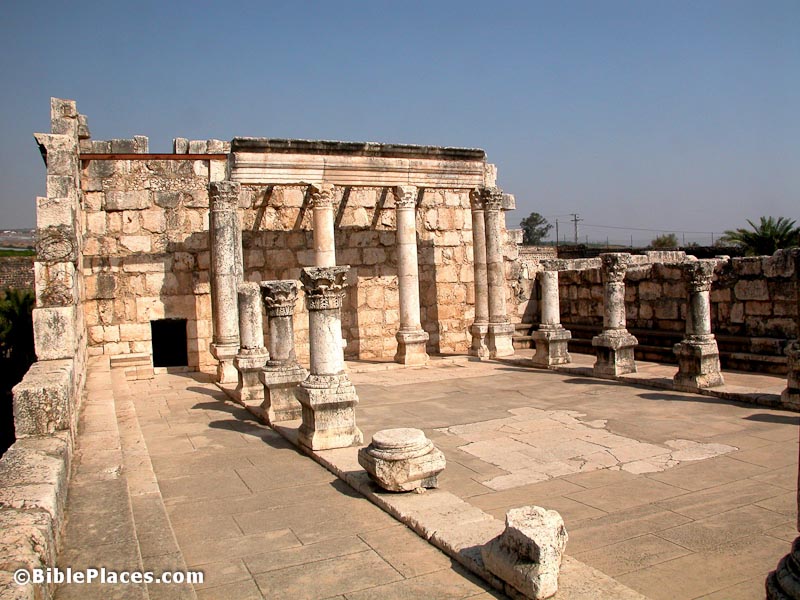 Synagogue in K’far-Nachum
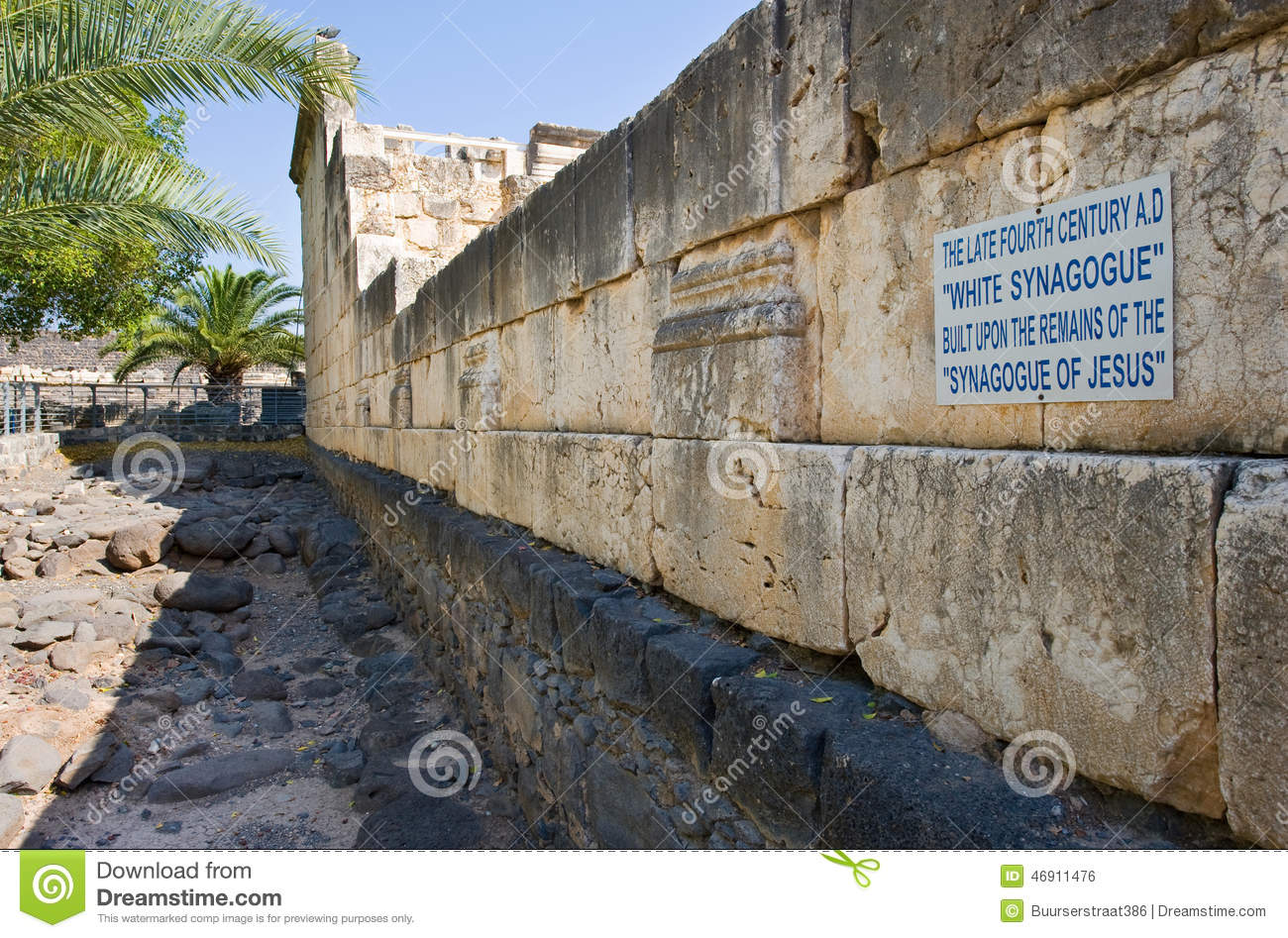 [Speaker Notes: White synagogue imported marble 300’s.   Below is local volcanic black basalt.]
Yn 6.66-71 From this time, many of His disciples left and quit walking with Him. Yeshua said to the Twelve, “Don’t you want to leave too?” Shim‘on Kefa answered him, “Lord, to whom would we go? You have the word of eternal life. We have trusted, and we know that you are the Holy One of God.”
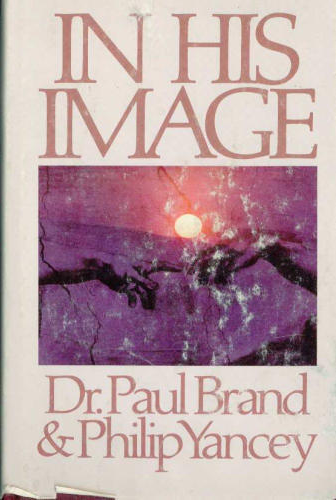 [Speaker Notes: P 67-68]
Mattityahu (Matthew) 26:26
כַּאֲשֶׁר אָכְלוּ לָקַח יֵשׁוּעַ לֶחֶם, בֵּרֵךְ וּבָצַע וְנָתַן לַתַּלְמִידִים בְּאָמְרוֹ: ”קְחוּ וְאִכְלוּ, זֶה גּוּפִי.“    
  While they were eating, Yeshua took a piece of matzah, made the b’rakhah, broke it, gave it to the talmidim and said, “Take! Eat! This is my body!”
[Speaker Notes: Are we assimilating His LIFE?]
Mattityahu (Matthew) 26:27
לָקַח אֶת הַכּוֹס, בֵּרֵךְ וְנָתַן לָהֶם בְּאָמְרוֹ: ”שְׁתוּ מִמֶּנָּה כֻּלְּכֶם,     
    
   Also he took a cup of wine, made the b’rakhah, and gave it to them, saying, “All of you, drink from it!
Mattityahu (Matthew) 26:28
כִּי זֶה דָּמִי, דַּם הַבְּרִית [הַחֲדָשָּׁה] הַנִּשְׁפָּךְ בְּעַד רַבִּים לִסְלִיחַת חֲטָאִים 
  For this is My blood of the covenant, which is poured out for many for the removal of sins. 
  [Some mss. say: new covenant.]
Lk 24.20 He took the cup after the meal [cup of redemption], saying, “This cup is the new covenant in My blood, which is poured out for you.
[Speaker Notes: What is Messiah meaning by New Covenant in His Blood?]
Similarly:
Shmot/Ex 24.8 Then Moses took the blood, sprinkled it on the people, and said, “Behold the blood of the covenant, which Adoni has cut with you, in agreement with all these words.
What did Messiah
mean by Covenant?

Hugely significant word.
Nine points, in Messiah’s mind!
1. Start: How is “covenant” or “New Covenant” understood in the faith world today?  
Typical example of an Israel  friendly, Messianic friendly evangelical congregation with Covenant in their name identity...
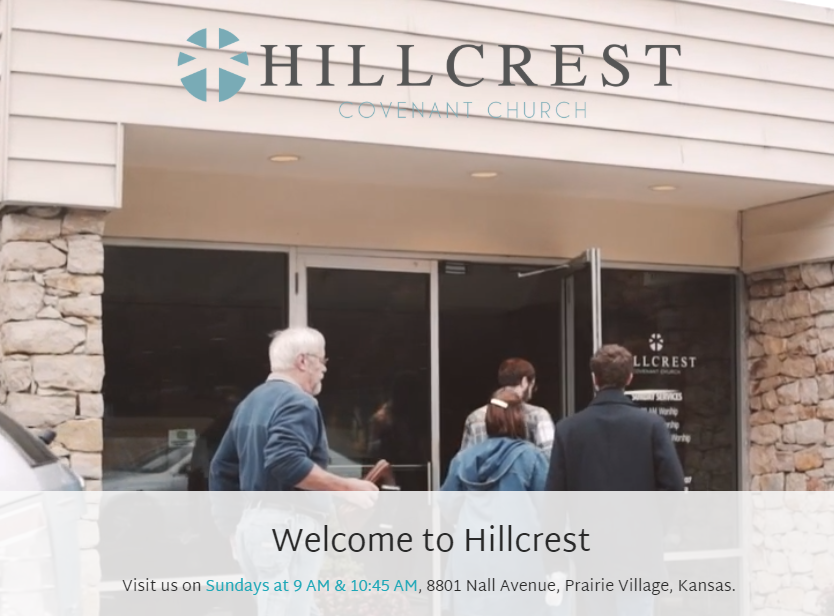 [Speaker Notes: Hillcrest Covenant Church.

SNote: 8801 Nall Ave.]
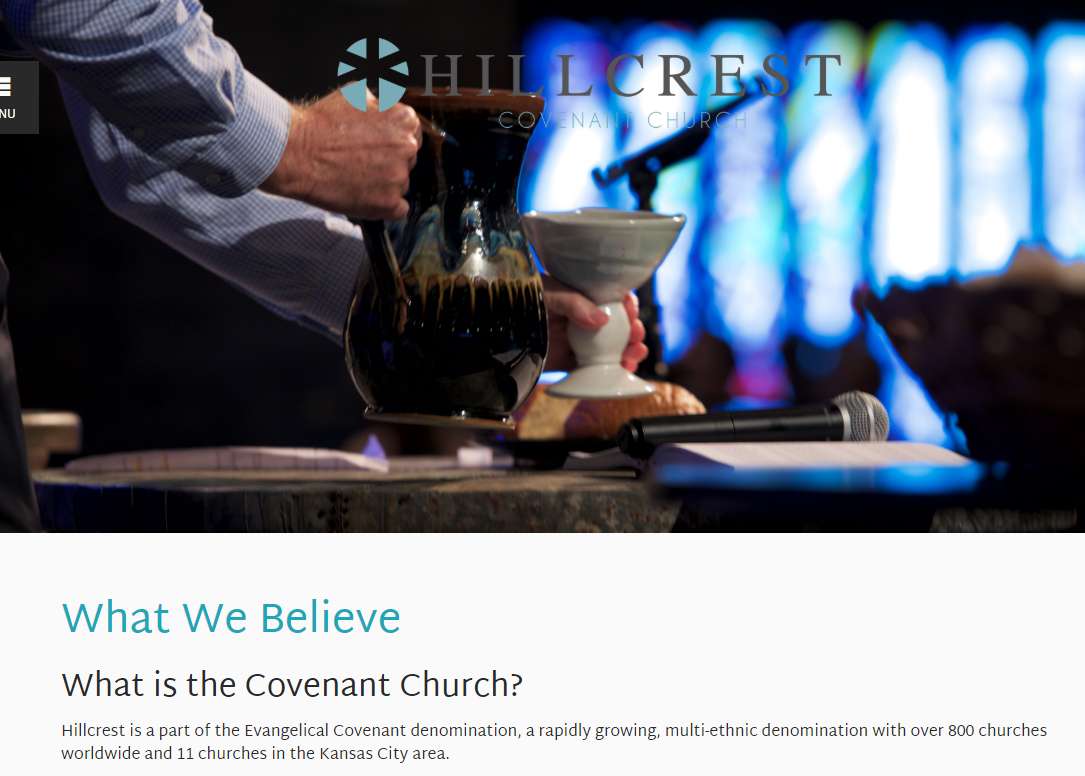 [Speaker Notes: http://hillcrestcov.org/about-us/what-we-believe/]
For Covenant people, our essential beliefs are summed up in what we call Covenant Affirmations:
We affirm the centrality of the word of God.
We affirm the necessity of the new birth.
We affirm a commitment to the whole mission of believers.
[Speaker Notes: https://covchurch.org/who-we-are/beliefs/affirmations/]
We affirm the congregation as a fellowship of believers.
We affirm a conscious dependence on the Holy Spirit.
We affirm the reality of freedom in Messiah.
There is no reference here to covenant.  There are EIGHT covenants in scripture!
[Speaker Notes: https://covchurch.org/who-we-are/beliefs/affirmations/
http://elementsandcovenant.blogspot.com/

Where exactly is the reference to covenant?   

Name to differentiate it from official, government back Swedish Lutheran congregations.]
2. Word study
בְּרִית שֵם נ’ brit noun fem
(international law) treaty; alliance, covenant, 
(Jewish ritual)  circumcision
The United States, in modern Hebrew, is “Artsot HaBrit”  Lands of the covenant. אַרְצוֹת הַבְּרִית
3. A covenant is not a contract
A contract is a mutual obligation, can be broken if one party fails.
A covenant is a promise, binding, independent of the other party, usually with a shared meal.
[Speaker Notes: Few relationships in modern life are covenants, except marriage.]
4. A covenant is not a book.
Dan Gruber: The Hebrew word Brit appears about 300x in the Tanakh.  It always refers to a relational covenant, never to a set of books or writings.
[Speaker Notes: Copernicus and the Jews. P 48]
Therefore: 
[Not Old Testament, Old Covenant]
Hebrew scriptures, or Tanakh: acronym for 
Torah, Neviim, K’tuvim: 
Torah, Prophets, Writings
Therefore: 
[Not New Testament, New Covenant]
Messianic Scriptures, or
[Dan Gruber] במשיח BaMashiakh: Bsorot, Maasei HaShalikhim, Yediot, Khazon, or
[Blaine Robison] בּסח 
Beh-sekh: Besorot בּשׂוֹרה,  lit. "good news" for Matthew—Acts; Sepharim ספרים,  "letters"), for Romans—Judah; 
Khezyōnōt  חזינוֹת Revelation
Summary: 
[Not New Testament, New Covenant]
Messianic Scriptures, or
BaMashiakh, or
Beh-sekh
[Speaker Notes: Personally, I use Messianic Scriptures]
5. What are the covenants in scripture?
[Speaker Notes: Salvation by works, eternal life there in the Garden.]
[Speaker Notes: Promise of eternal salvation, still in force]
[Speaker Notes: Physical salvation, still in force]
[Speaker Notes: Abrahamic covenant is NOT salvation.  It’s blessings and the LAND.  
Abe saved by faith in Gen 15
Abe covenant in Gen 12, still in force]
[Speaker Notes: This has a means of salvation, but we Jews failed it.
Actually two means of salvation: faith Dt. 30.11 quoted by Paul
Works in Lev 18.5 quoted by Paul, still in force]
[Speaker Notes: This one often gets overlooked.  Marilyn Griffin’s insight.  Dt 28.69/29.1 These are the words of the covenant which ADONAI ordered Moshe to make with the people of Isra'el in the land of Mo'av, in addition to the covenant which he made with them in Horev   30.3 [after exile] At that point, ADONAI your God will reverse your exile and show you mercy; he will return and gather you from all the peoples to which ADONAI your God scattered you 
still in force]
[Speaker Notes: The covenant G-d made with David was for an everlasting dynasty.   But David got saved by faith in G-d's redemption, as described at length in Ro 4.6-8 quoting Ps 32.  The kingly covenant did not save David eternally, still in force]
[Speaker Notes: God made two UNCONDITIONAL choices: salvation information through Jews, salvation fact through Yeshua.
Michael Brown on falling leaders
more of a superstar than a servant
 self-exalting, since you think to yourself, "Power is flowing through me.“
use "the Lord told me" as an excuse to sin
so many of our charismatic churches are independent, and because so many are led by forceful leaders, we often have a recipe for extreme unaccountability.]
Yermiyahu 31.30-36 Here, the days are coming,” says Adonai, “when I will make a new covenant with the house of Isra’el and with the house of Y’hudah.  It will not be like the covenant I made with their fathers on the day I took them by their hand and brought them out of the land of Egypt;.
Yermiyahu 31.30-36 because they, for their part, violated my covenant, even though I, for my part, was a husband to them,” says Adoni. “For this is the covenant I will make with the house of Isra’el after those days,” says Adoni:
Yermiyahu 31.30-36 “I will put my Torah within them and write it on their hearts; I will be their God, and they will be my people. No longer will any of them teach his fellow community member or his brother, ‘Know Adonai’;
Yermiyahu 31.30-36 for all will know me, from the least of them to the greatest; because I will forgive their wickednesses and remember their sins no more.”
David Stern: the Messiah is here establishing the New Covenant promised to the Jewish people in Jeremiah 31:30-33. This New Covenant does not revoke God's previous covenants. Rather, all of God's covenants [except Eden] — remain in force today.
6. The tension: 
Mes Jews/Heb 8.13 By using the term, “new,” he has made the first covenant “old”; and something being made old, something in the process of aging, is on its way to vanishing altogether.
[Speaker Notes: Some Jewish roots teachers excised, removed from the cannon Mes Jews/Heb.  Monte Judah.]
Ro 7.4-6 Therefore, my brothers and sisters, you also were made dead to the Torah through the body of Messiah, so that you might be joined to another—the One who was raised from the dead—in order that we might bear fruit for God. For when we were in the flesh,
Ro 7.4-6 the sinful passions that came through the Torah were working in our body parts to bear fruit for death. But now we have been released from the law, having died to what confined us, so that we serve in the new way of the Ruach and not in the old way of the letter.
2 Cor. 3.6 G-d also made us competent as servants of a new covenant—not of the letter, but of the Ruakh. For the letter kills, but the Ruakh gives life.
Yet, Mtt.517-20 “Don’t think that I have come to abolish the Torah or the Prophets. I have come not to abolish but to complete. Yes indeed! I tell you that until heaven and earth pass away, not so much as a yud or a stroke will pass from the Torah
Mtt.517-20 “ — not until everything that must happen has happened. So whoever disobeys the least of these mitzvot and teaches others to do so will be called the least in the Kingdom of Heaven.
Mtt.517-20 “ But whoever obeys them and so teaches will be called great in the Kingdom of Heaven. For I tell you that unless your righteousness is far greater than that of the Torah-teachers and P’rushim, you will certainly not enter the Kingdom of Heaven!
Stern on MJ 8.11
There are two words for "new" in Greek, "kainos" and "neos." "Neos" means something which has never before existed, whereas "kainos" carries overtones of freshness and renewal of something which has existed.
Stern on MJ 8.11
The word used in MJ 8 in the phrase, "New Covenant," is always "kainos," and this is as it should be, because in a very real way the New Covenant renews
David Stern on MJ 8.13 Is one to infer that the Jewish holidays, Shabbat, kashrut, civil laws, and moral laws of the Mosaic Covenant are on the verge of vanishing altogether?
David Stern on MJ 8.13 No, for the author could hardly have been unaware that the Mosaic Covenant presents itself as eternal; also the context shows that he is speaking only of its system of priests and sacrifices,
David Stern on MJ 8.13 not its other aspects. Since the laws concerning the Mishkan/ Tabernacle constitute the majority of the Mosaic prescriptions, it is not an inappropriate figure of speech to say that the Old Covenant itself is aging and about to disappear.
It is in the process of aging and on the verge of vanishing in the same sense that "This world's leaders... are in the process of passing away" (2C 2:6). This world's leaders are still with us, and so is the Mosaic Covenant.
David Stern: the Messiah is here establishing the New Covenant promised to the Jewish people in Jeremiah 31:30-33. This New Covenant does not revoke God's previous covenants. Rather, all of God's covenants [except Eden] — remain in force today.
7. The WORST interpretation of covenant.
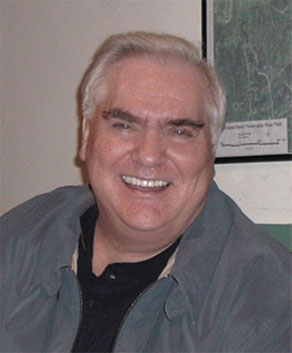 Texe W. Marrs is an American writer and radio host, who runs two fundamentalist Christian ministries, Power of Prophecy Ministries and Bible Home Church, both based in Austin, Texas
[Speaker Notes: https://www.google.com/search?q=texe+marrs&safe=active&tbm=isch&source=iu&ictx=1&fir=bMu37bHBi43gaM%253A%252CqjCGijdD3OfGHM%252C%252Fm%252F05w33qp&usg=AI4_-kT3qX-zJGDsyNROqC4UcoSaJcFWFA&sa=X&ved=2ahUKEwiDp9SqxL7gAhUMG6wKHXdGBlgQ_B0wCnoECAYQEQ#imgrc=bMu37bHBi43gaM:]
Texe W. Marrs (born 1944) His teaching includes end times conspiracy theory with heavy elements of antisemitism, anti-Catholicism, anti-Illuminati, and anti-Freemasonry.
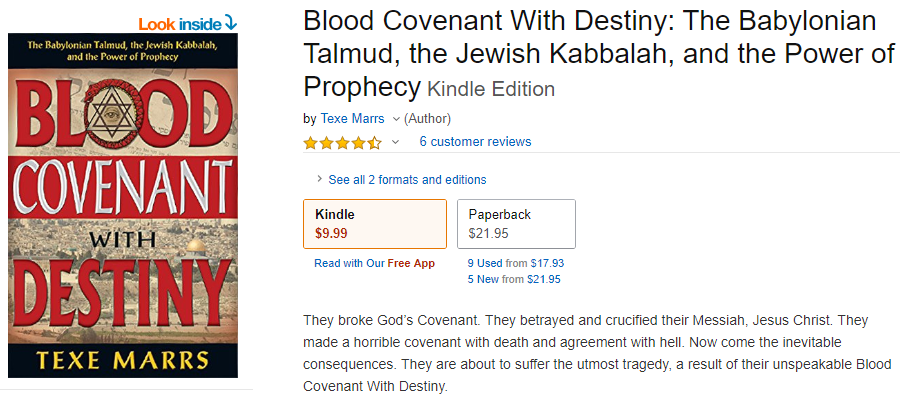 They broke God’s Covenant. They betrayed and crucified their Messiah, Jesus Christ. They made a horrible covenant with death and agreement with hell. Now come the inevitable consequences. They are about to suffer the utmost tragedy, a result of their unspeakable Blood Covenant With Destiny.
[Speaker Notes: https://www.amazon.com/Blood-Covenant-Destiny-Babylonian-Kabbalah-ebook/dp/B079GH4QLJ/ref=sr_1_1?ie=UTF8&qid=1550114423&sr=8-1&keywords=Blood+Covenant+With+Destiny&pldnSite=1]
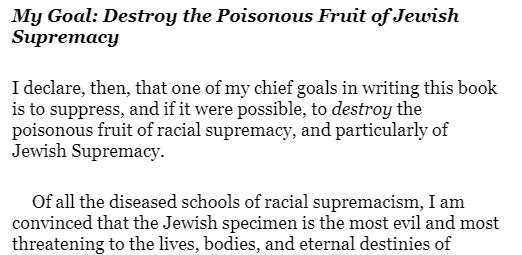 [Speaker Notes: https://www.amazon.com/Blood-Covenant-Destiny-Babylonian-Kabbalah-ebook/dp/B079GH4QLJ/ref=sr_1_1?ie=UTF8&qid=1550114423&sr=8-1&keywords=Blood+Covenant+With+Destiny&pldnSite=1

Prayer request for later.]
Vision of Or HaOlam: Working to bring Jewish people, and those grafted in, to their covenantal identity in Messiah.
[Speaker Notes: Acts 15]
8. What about the non-Jews, the Nations, Gentiles?
The Nation [Gentiles] get a free pass into the New Covenant
Eph 2.11-16 Therefore, remember your former state: you Gentiles by birth — called the Uncircumcised by those who, merely because of an operation on their flesh, are called the Circumcised —  at that time had no Messiah. You were estranged from the national life of Isra’el.
Eph 2.11-16 You were foreigners to the covenants embodying God’s promise. You were in this world without hope and without God. But now, you who were once far off have been brought near through the shedding of the Messiah’s blood.
Eph 2.11-16  For he himself is our shalom — he has made us both one and has broken down the m’chitzah which divided us  by destroying in his own body the enmity occasioned by the Torah, with its commands set forth in the form of ordinances.
Eph 2.11-16 He did this in order to create in union with himself from the two groups a single new humanity and thus make shalom, and in order to reconcile to God both in a single body by being executed on a stake as a criminal and thus in himself killing that enmity.
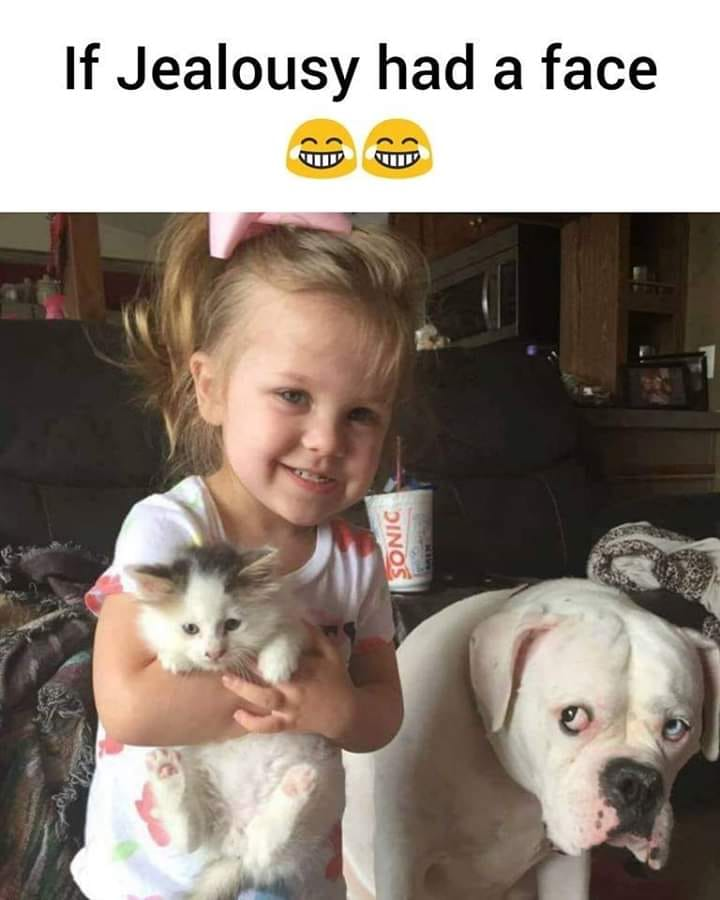 [Speaker Notes: Mordekhi Hiatt facebook
Other sheep
Acts 15  Nazarenes and Ebionites
All about blessing]
9.  The resolution
2 Cor 3.7-11Now if that which worked death, by means of a written text engraved on stone tablets, came with glory — such glory that the people of Isra’el could not stand to look at Moshe’s face because of its brightness, even though that brightness was already fading away
2 Cor 3.7-11— won’t the working of the Spirit be accompanied by even greater glory? For if there was glory in what worked to declare people guilty, how much more must the glory abound in what works to declare people innocent!
2 Cor 3.7-11  In fact, by comparison with this greater glory, what was made glorious before has no glory now. For if there was glory in what faded away, how much more glory must there be in what lasts.
2 Cor 3.18 So all of us, with faces unveiled, see as in a mirror the glory of the Lord; and we are being changed into his very image, from one degree of glory to the next, by Adoni the Spirit.
Yermiyahu 31.30-36 This is what Adonai says, who gives the sun as light for the day, who ordained the laws for the moon and stars to provide light for the night, who stirs up the sea until its waves roar Adonai-Tzva’ot is his name:  “If these laws leave my presence,” says Adonai, “then the offspring of Isra’el will stop being a nation in my presence forever.” This is what Adonai says: “If the sky above can be measured and the foundations of the earth be fathomed, then I will reject all the offspring of Isra’el for all that they have done,” says Adonai.
Prayer request for 3rd hour
This Saturday, today, Feb. 16. ultra-nationalist and neo-Nazi groups from across Europe will march in Sofia, Bulgaria in an annual torch-lit parade in honor of Hristo Lukov, a pro-Nazi general whose actions during WWII contributed to the deportation and deaths of thousands of Jews.
[Speaker Notes: https://mail.google.com/mail/u/0/#inbox/FMfcgxwBVgnxNgjszJmMBPzHhjbHgXnH]
The “Lukov March,” as it is known, has taken place every February since 2003, despite growing opposition and efforts to sanction it from the Sofia municipality and the Bulgarian government.Last year, the World Jewish Congress presented a petition to the Bulgarian Prime Minister with more than 180,000 signatures urging an administrative ban against the event and the establishment of legislative measures to ban such rallies in the future.As a result of WJC’s intervention and subsequent actions, the organizers of the march were forced to alter the parade route to less important streets
[Speaker Notes: https://mail.google.com/mail/u/0/#inbox/FMfcgxwBVgnxNgjszJmMBPzHhjbHgXnH]
The initial roundups were to begin on 9 March 1943. Boxcars were lined up in Kyustendil, a town near the western border. But as the news about the imminent deportations leaked out, protests arose throughout Bulgaria. On the morning of 9 March, a delegation from Kyustendil, composed of eminent public figures and headed by Dimitar Peshev, the deputy speaker of the National Assembly, met with Interior Minister Petur Gabrovski. Facing strong opposition from within the country, Gabrovski relented. The same day, he sent telegrams to the roundup centers in the pre-war territory of Bulgaria, postponing the deportations to a future, unidentified date.
[Speaker Notes: https://en.wikipedia.org/wiki/Boris_III_of_Bulgaria#The_Holocaust]
King Boris of 
Bulgaria
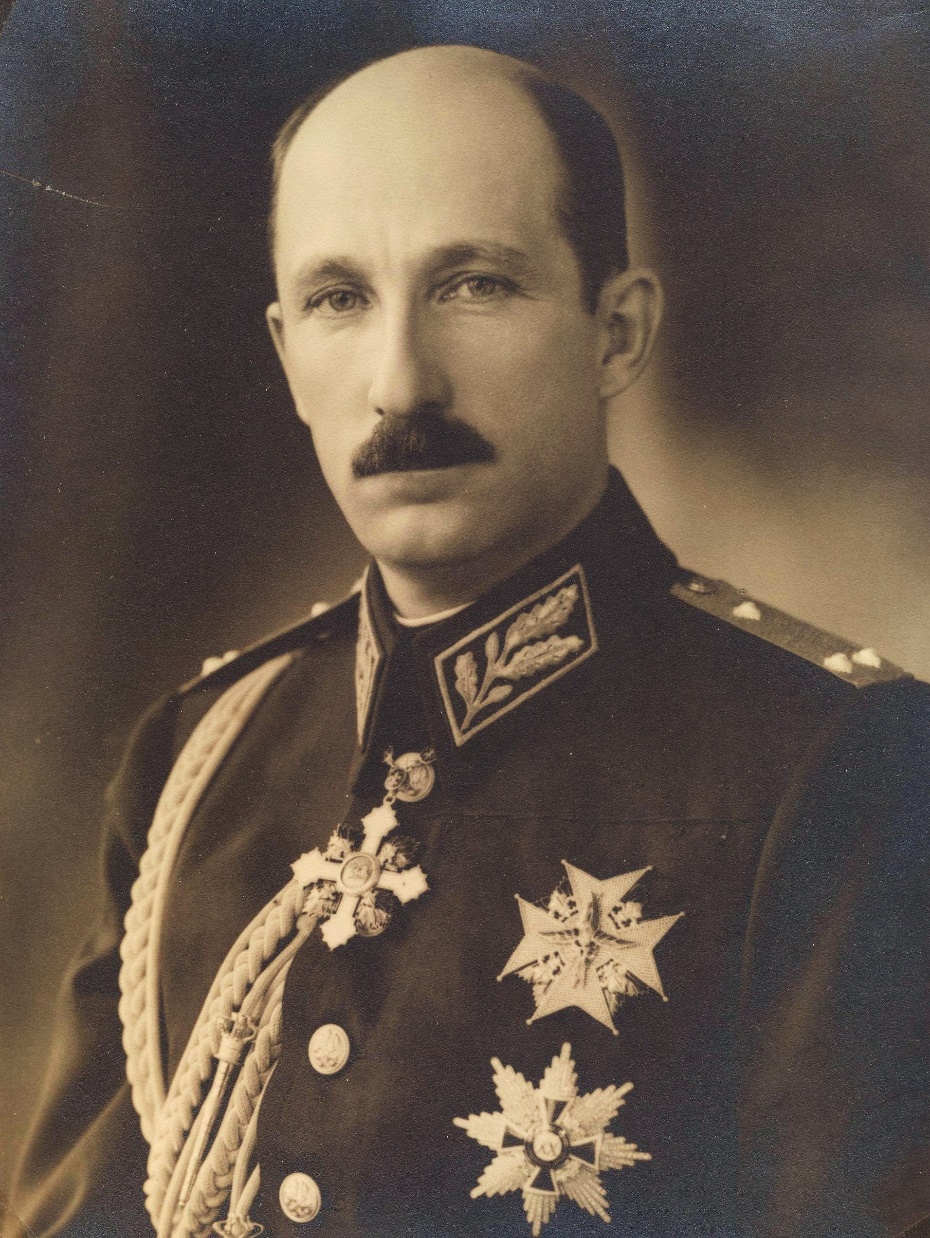 Even worse, when Bulgarian religious and political leaders successfully campaigned in preventing the deportation of Jews to Nazi death camps, the regime that Lukov supported allowed the deportation of more than 11,000 Jews from territories in northern Greece and Yugoslavia to meet their deaths in Treblinka.
Rep. Ilhan Omar, a Democrat and one of two Muslim women in Congress, speaks Feb. 23 at a fundraiser for an Islamic charity with a "long history of promoting anti-Semitism," Middle East Forum reports.Omar will address Islamic Relief, a Muslim Brotherhood and Hamas linked group which engages radical Islamic clerics to speak at its events. One of them, Haitham al-Haddad, has described Jews as "the enemies of God, and the descendants of apes and pigs."Islamic Relief USA's own chairman, Khaled Lamada, traffics in anti-Semitism. He charged, as Middle East Watch documents, that the U.S. is under the sway of a Zionist lobby seeking to demonize Muslims. Maybe he and Rep. Omar should compare notes.And Islamic Relief USA's "operations manager," Yousef Abdallah, published a story celebrating “martyrs” who supply guns to “kill more than 20 Jews”and “fire rockets at Tel Aviv.”
[Speaker Notes: ©2014-2019 Christians In Defense Of Israel.]
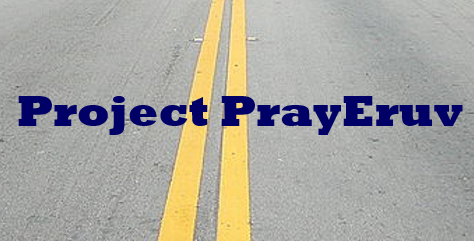